Lab Part II
Environmental Factors in Plant Prop.
Fiberglass (resin reinforced fiberglass)
long-lasting 
light-weight 
should only use clear as it yellows quickly 
burns readily
brittle with age
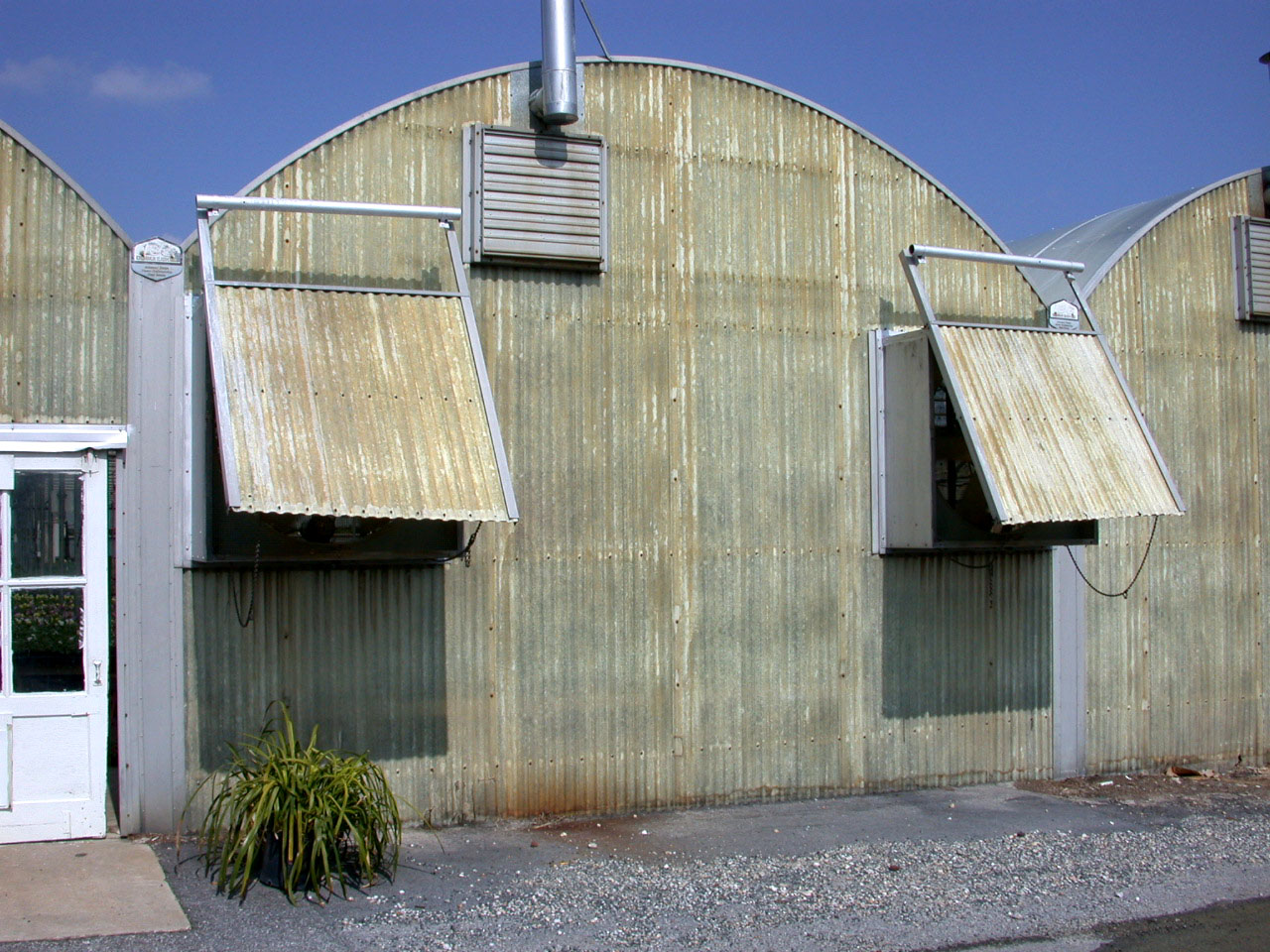 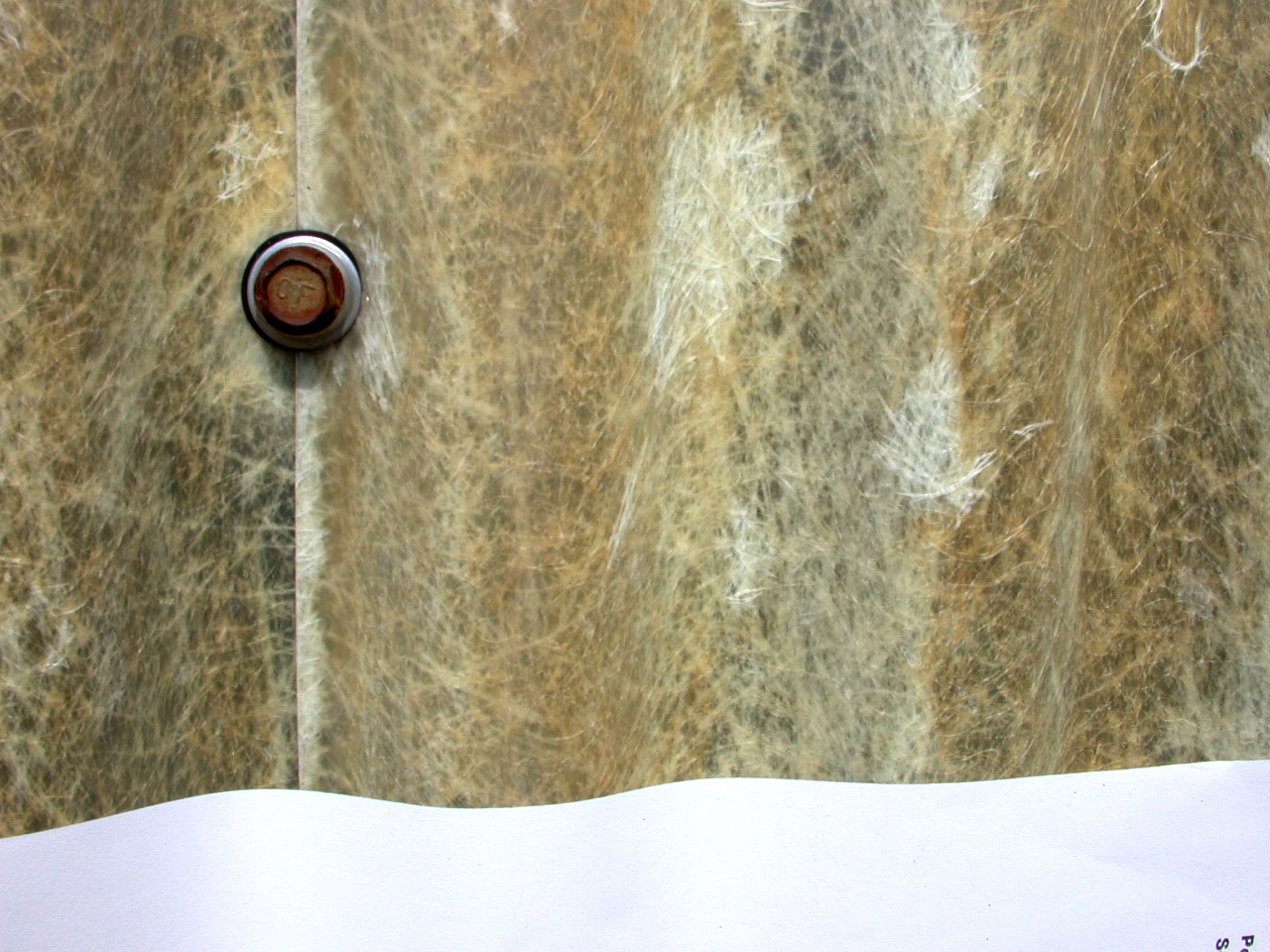 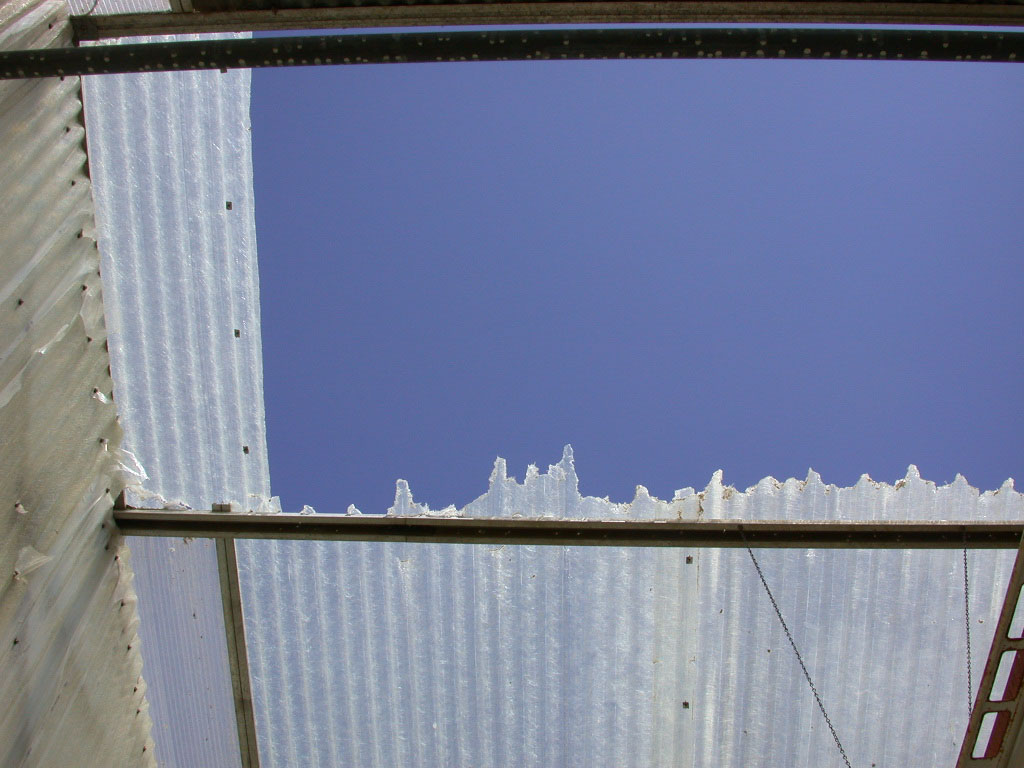 Environmental Factors in Plant Prop.
Cold frame:  used for passive propagation (hardening rooted cuttings & over-wintering)
Hotbed:  used for active propagation 
Lathhouse:  outdoor shade protects new seedlings/rooted cuttings from high summer temperatures and high irradiance
For hardening-off seedlings and acclimatization
For shade-requiring plants
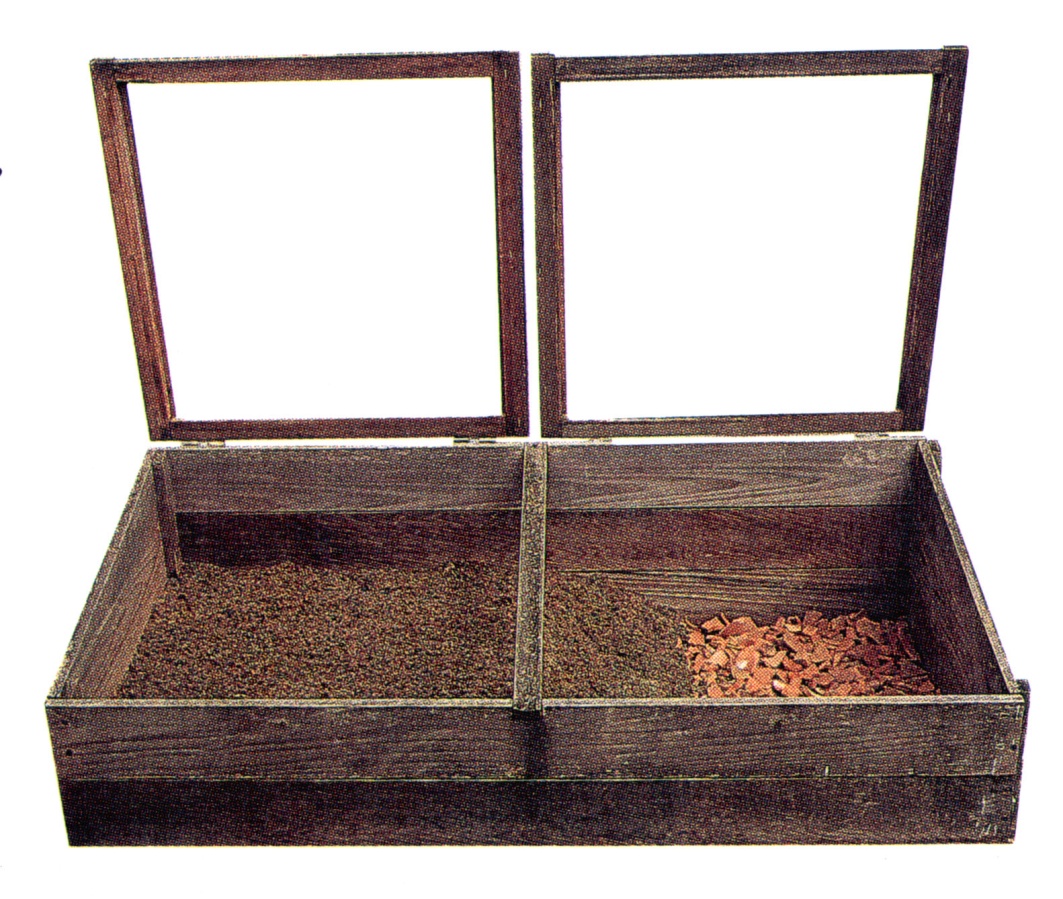 Cold frames
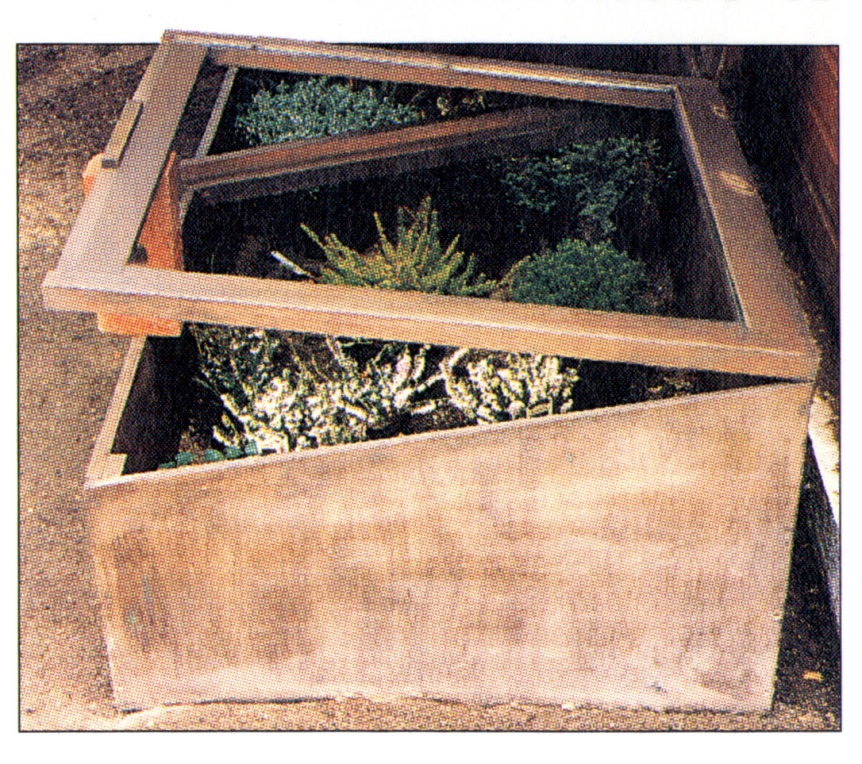 Hydraulic vent-openers
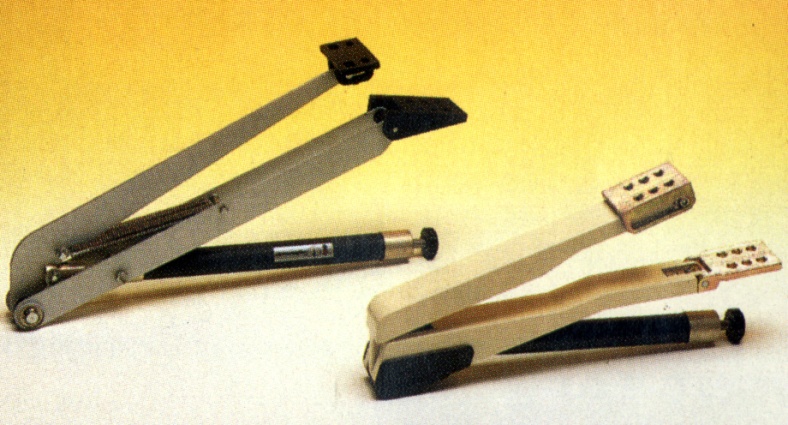 Hotbed
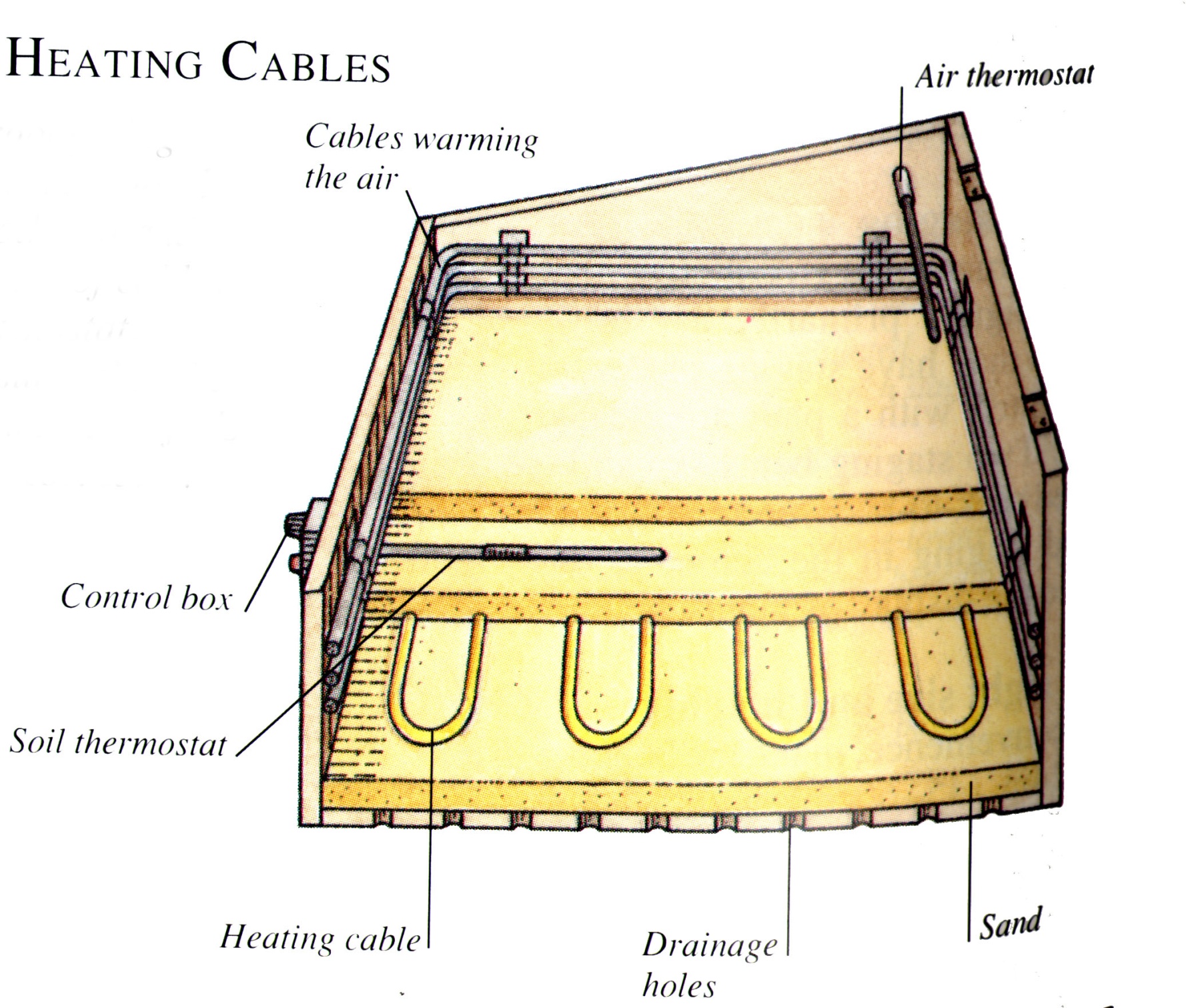 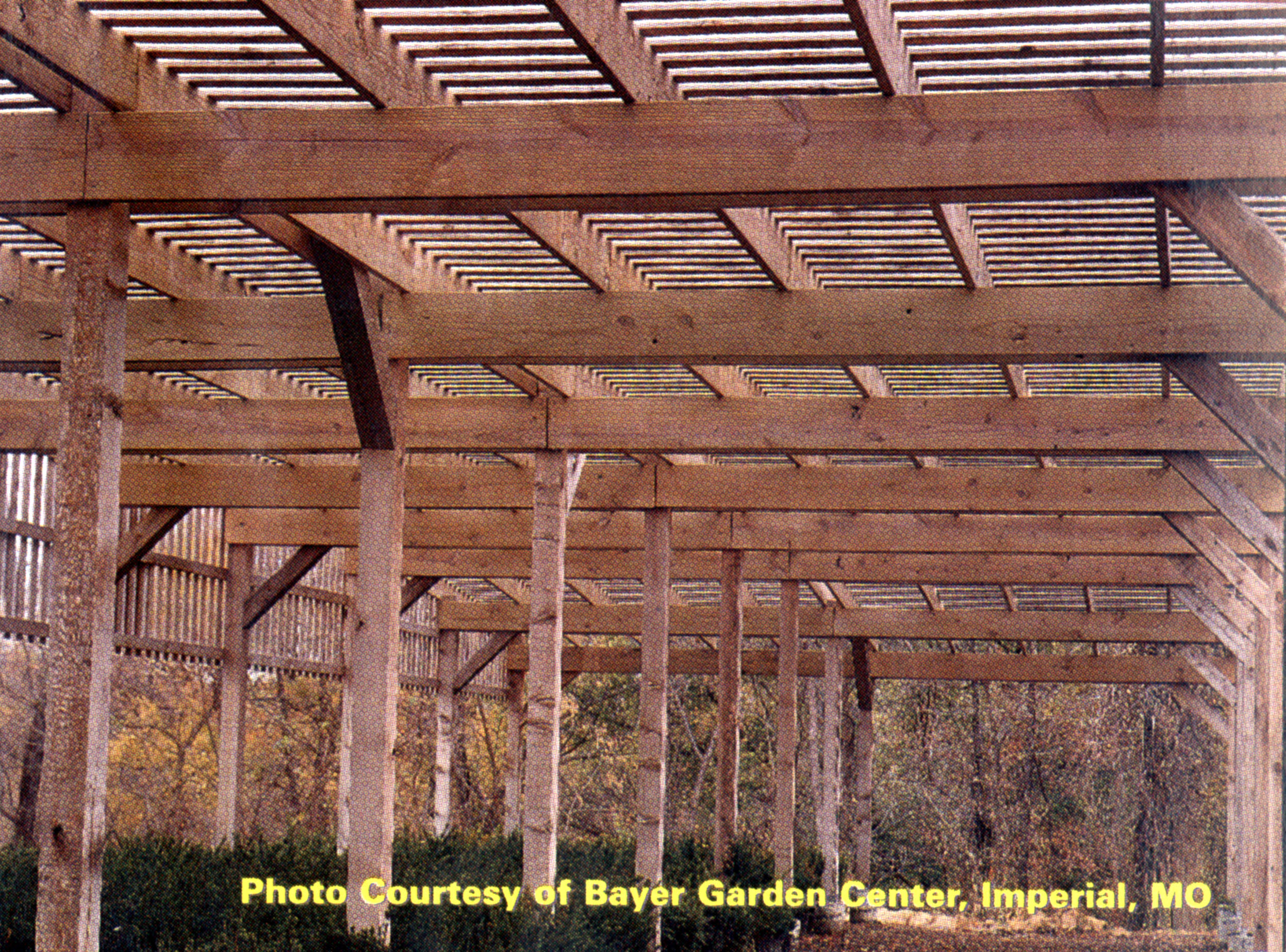 Environmental Factors in Plant Prop.
Containers
Flats:  
plastic (polyethylene and polystyrene),
styrofoam 
wood (typically cedar, NOT pressure-treated lumber!  This contains arsenic and toxic levels of copper)

For germinating seeds or rooting cuttings
Plug-flat with tray to catch water
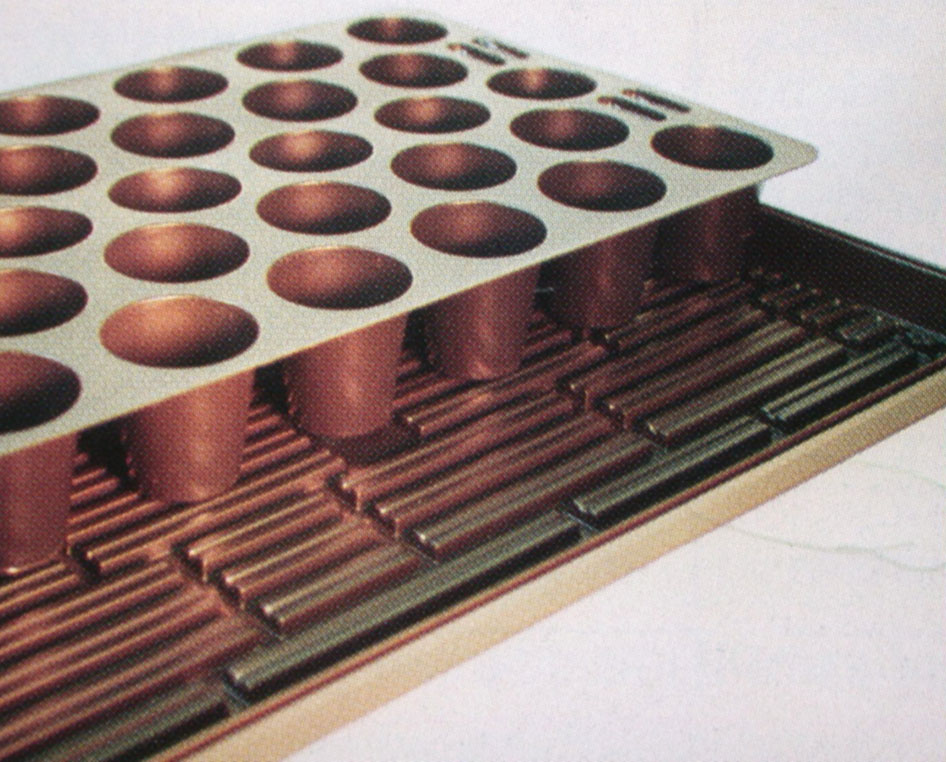 Assorted plug trays
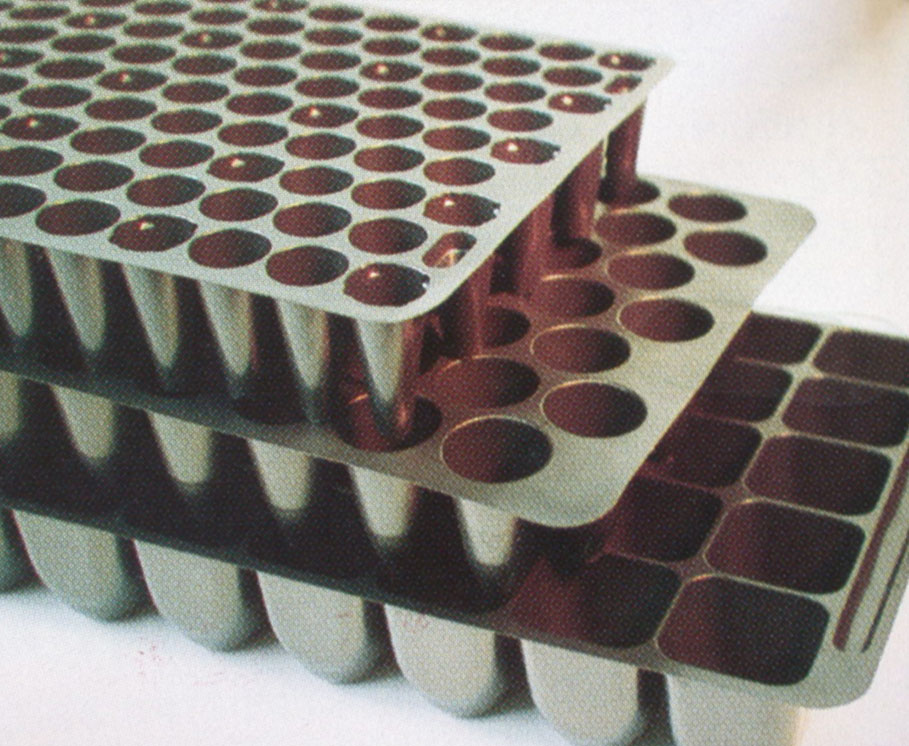 Styrofoam plug trays
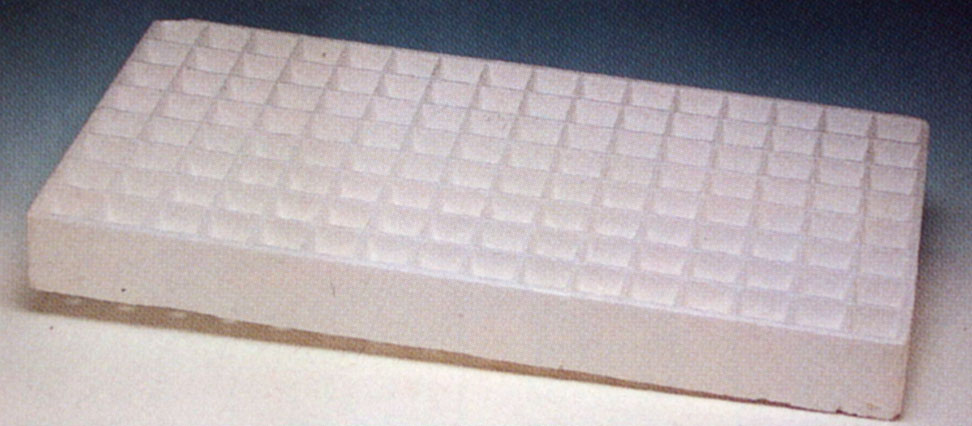 Environmental Factors in Plant Prop.
Containers
Clay pots  
heavy 
breakable 
lose water 
shape not economical 
salts accumulate
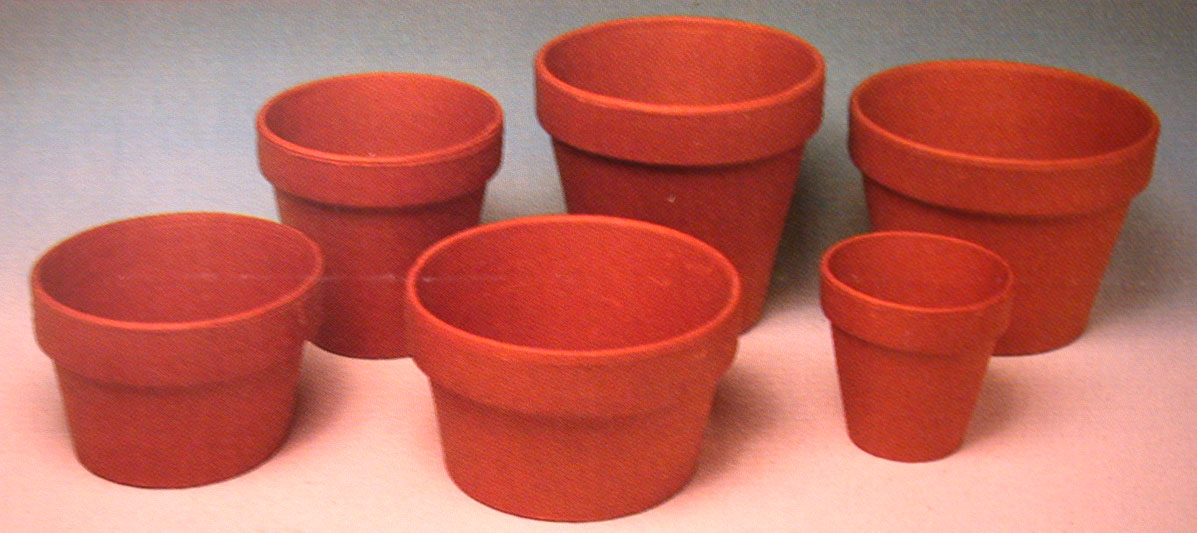 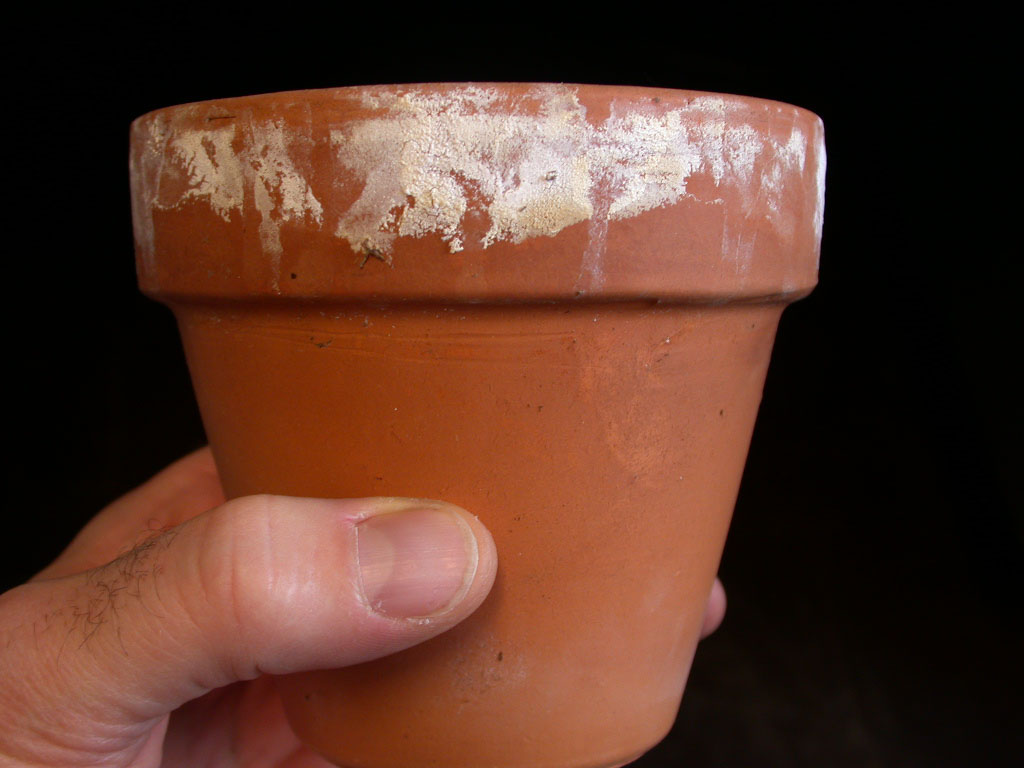 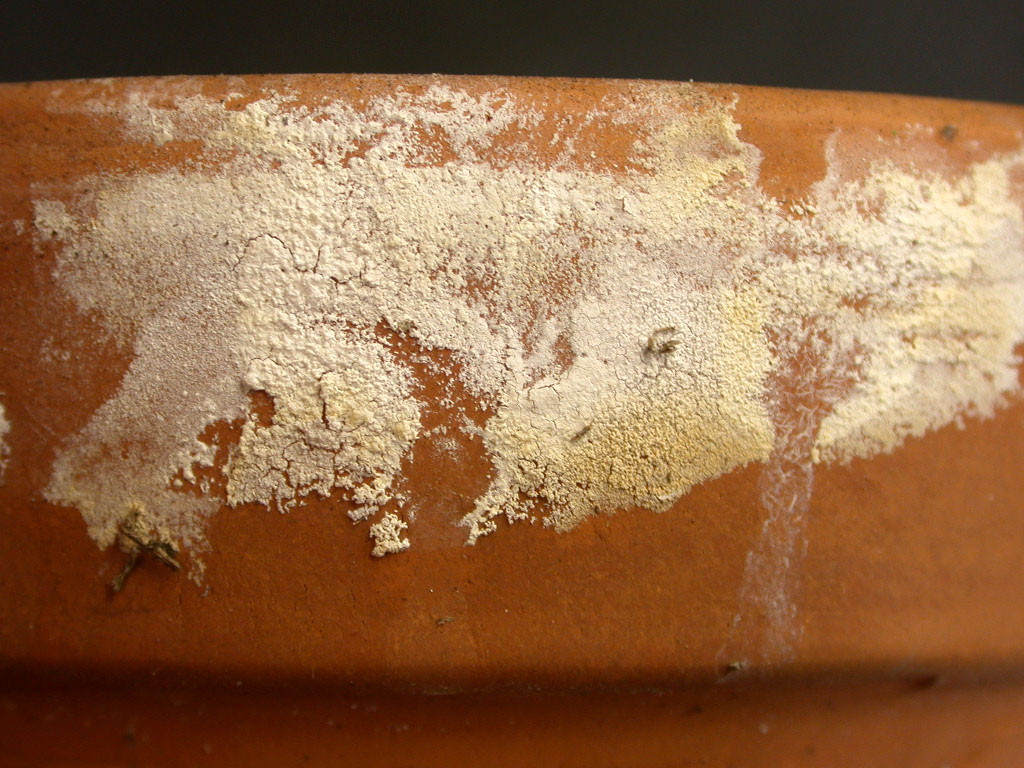 Environmental Factors in Plant Prop.
Plastic pots - round or square 
reusable (can be treated with hot water but NOT steam)
lightweight 
require little storage area (stackable) 
sturdy yet flexible 
variety of colors, ribbed to channel roots, 
can be treated with copper hydroxide (CuOH2)
can reduce irrigation needs
brittle in cold weather
sometimes difficult to recycle/dispose of
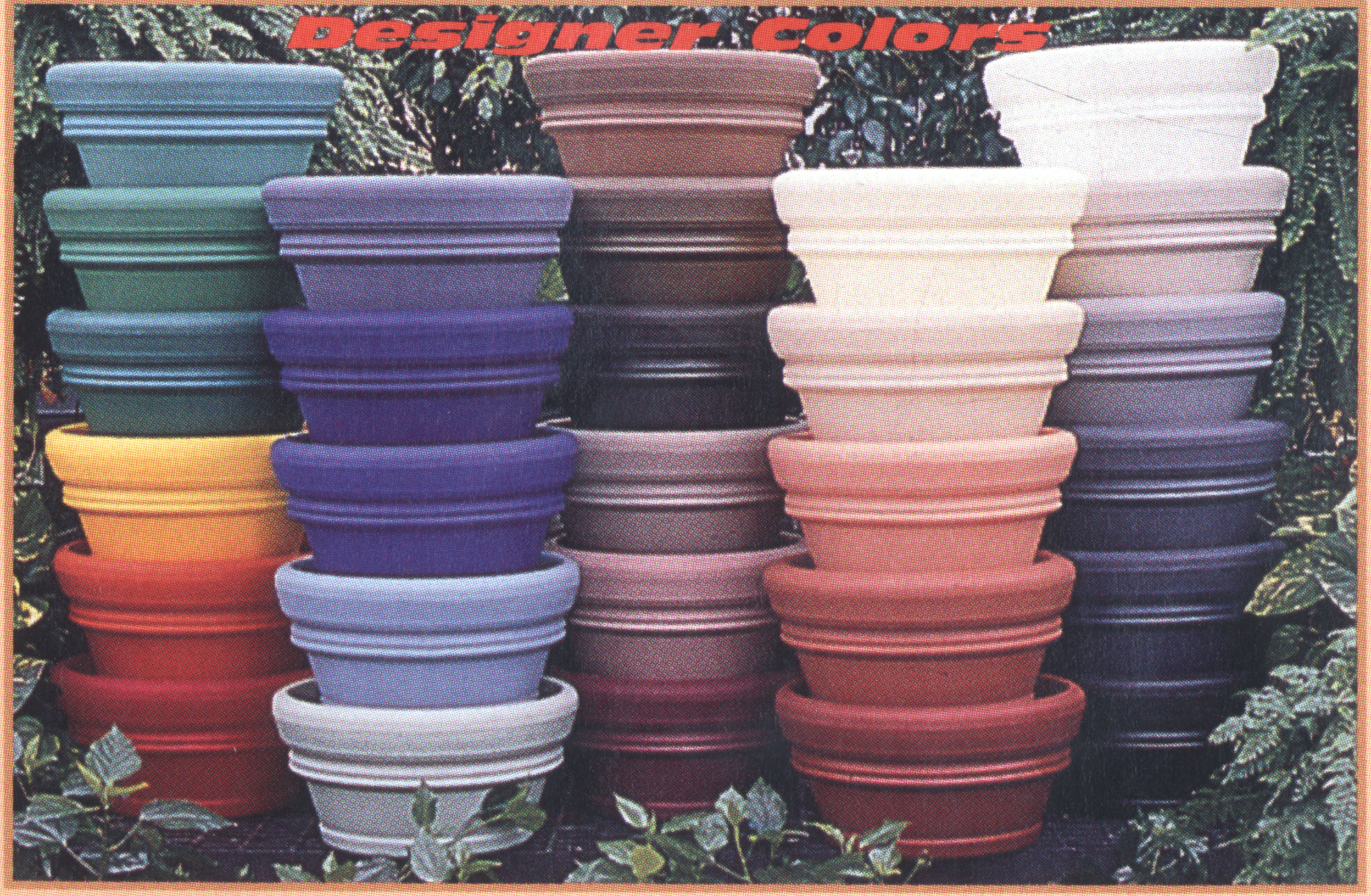 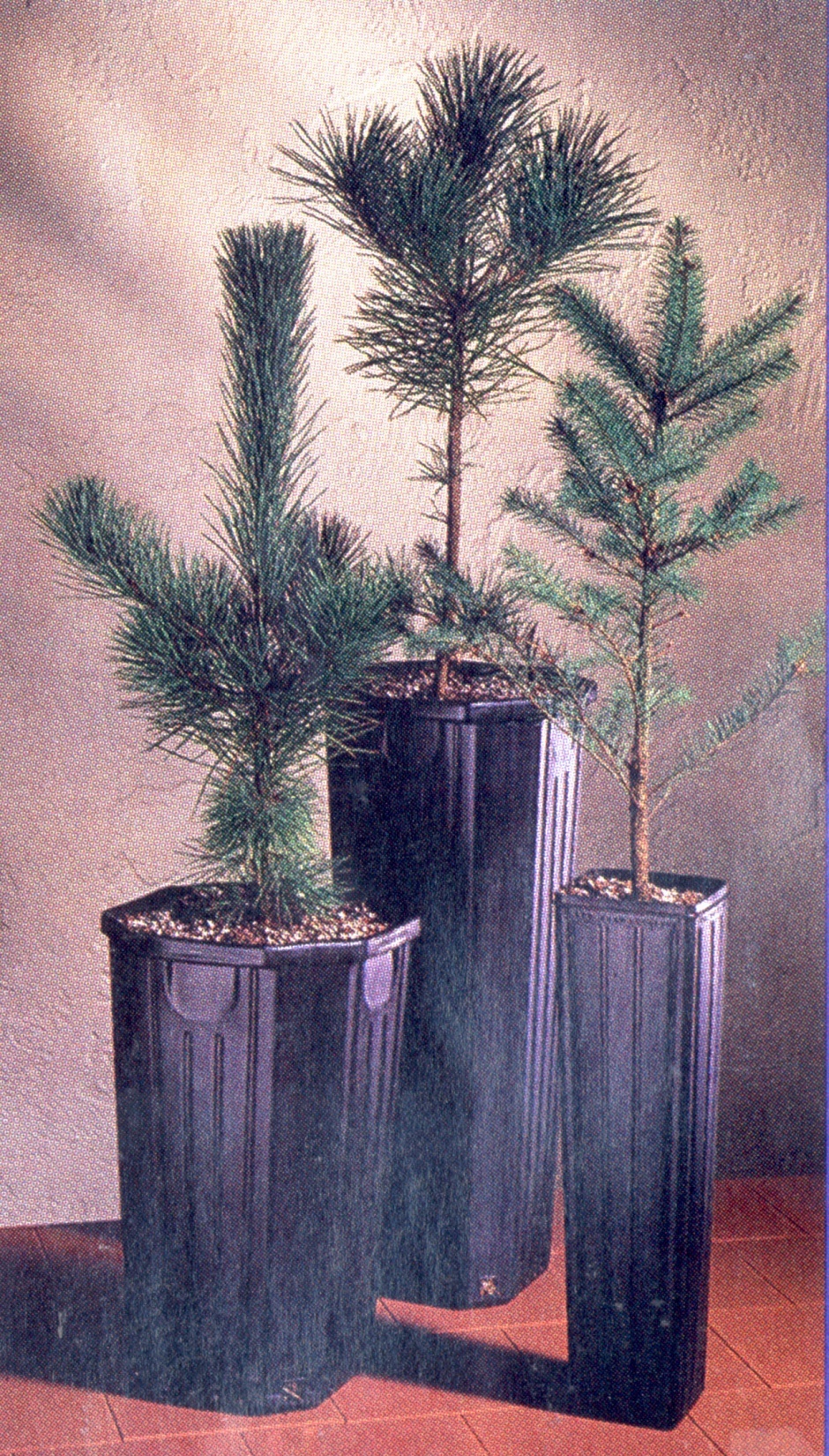 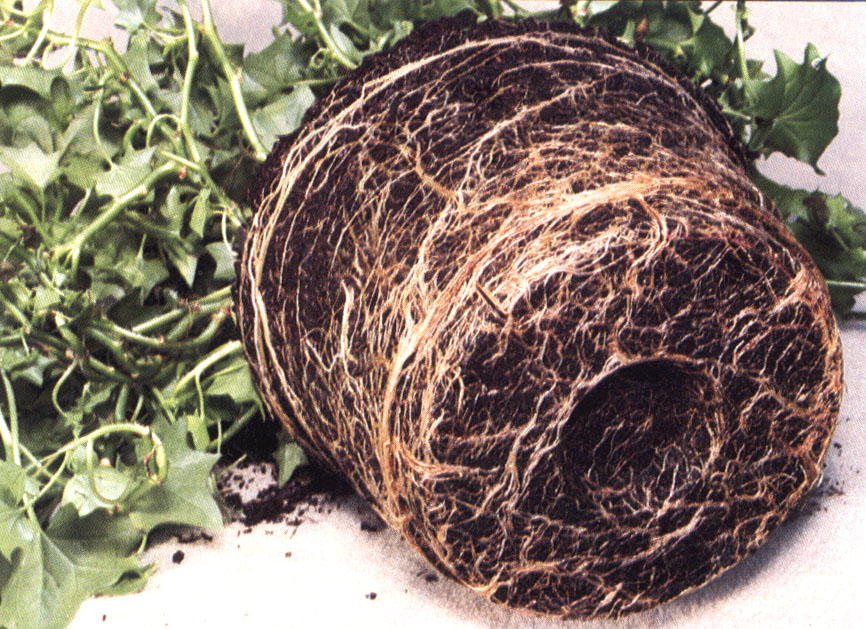 Copper hydroxide in pots
to control spiraling roots
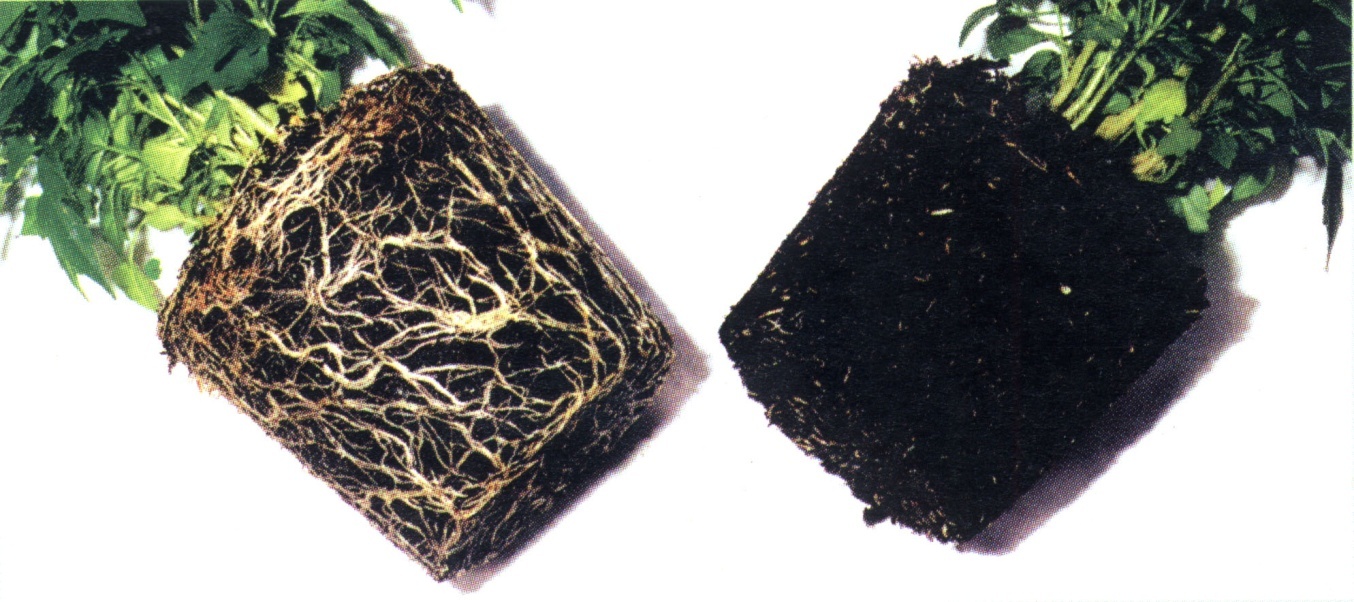 Pot-bound
or
Root-bound
No treatment
Treated
Whitcome system of air root pruning
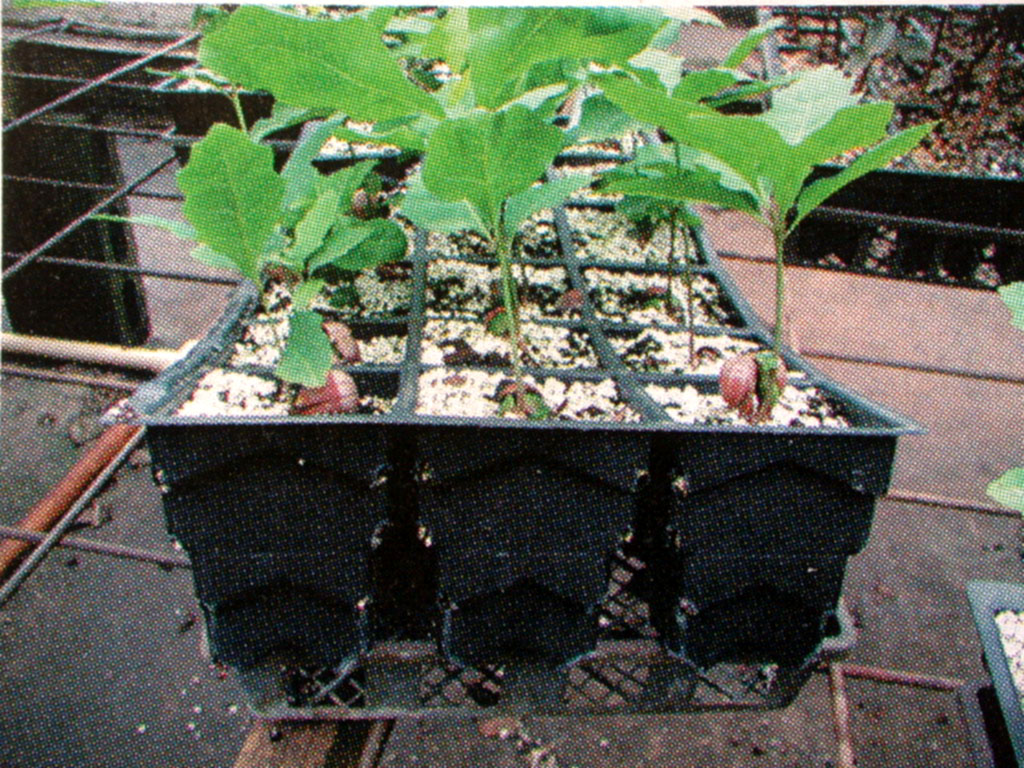 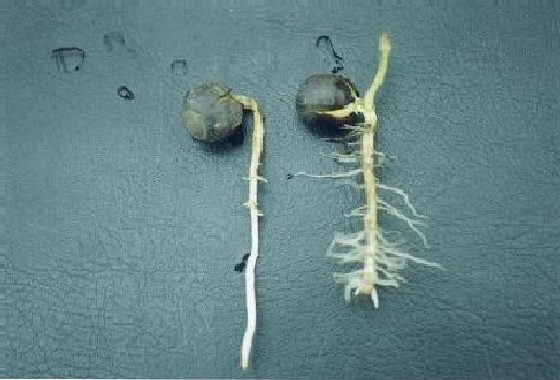 Whitcome System“Rootmaker”
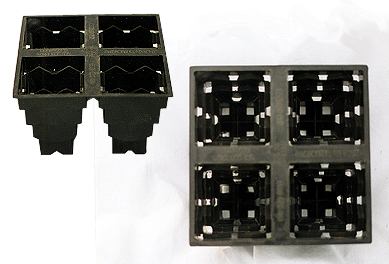 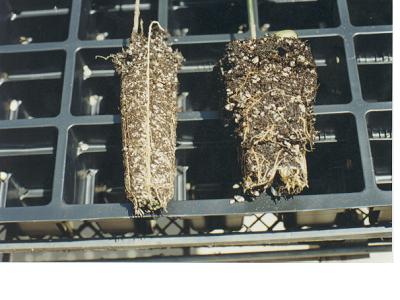 Whitcome System“Rootmaker”
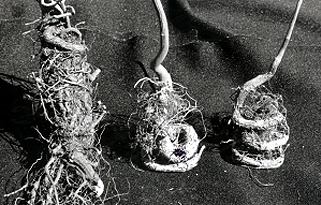 Roots from Whitcome pots
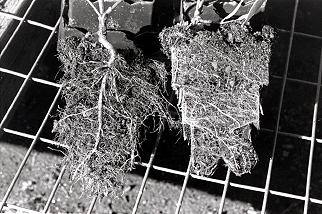 Roots from conventional pots
Whitcome System“Rootmaker”All plants are the same age!
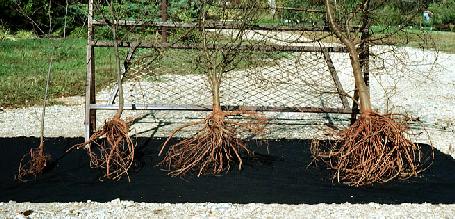 Whitcome System“Rootmaker”
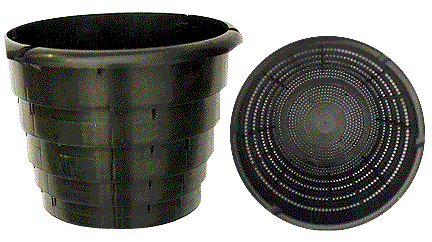 Whitcome System“Rootmaker”
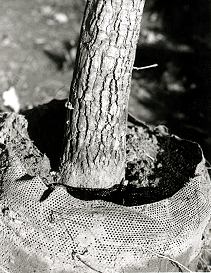 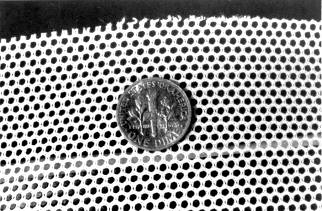 Environmental Factors in Plant Prop.
Fiber pots
Peat and wood fiber
Biodegradable
Short life-span
Exposed to air causes wicking of water
If pot dries out, roots will not penetrate
Coir pots
Paper
Mostly used in forestry
Fiber/peat pots and cell packs
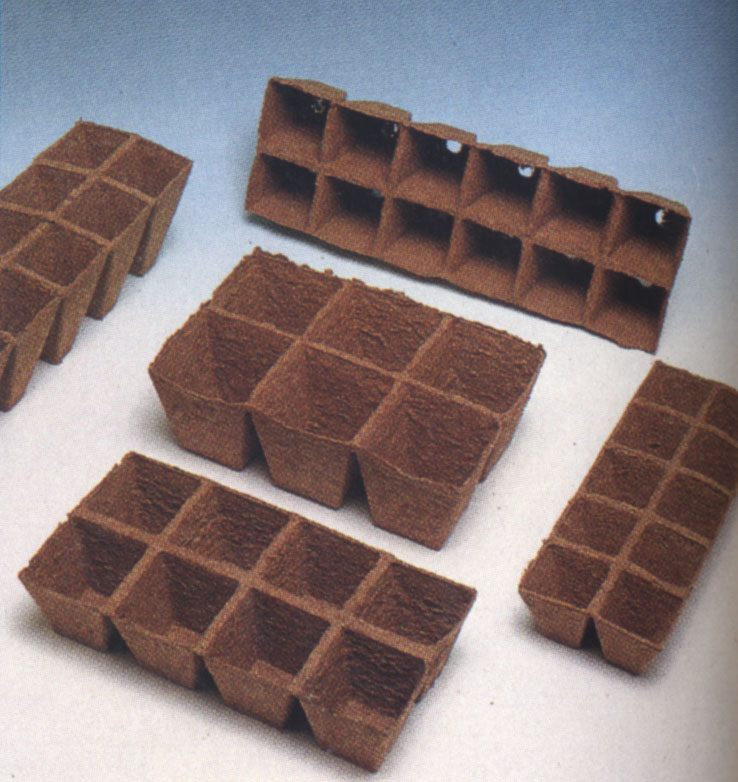 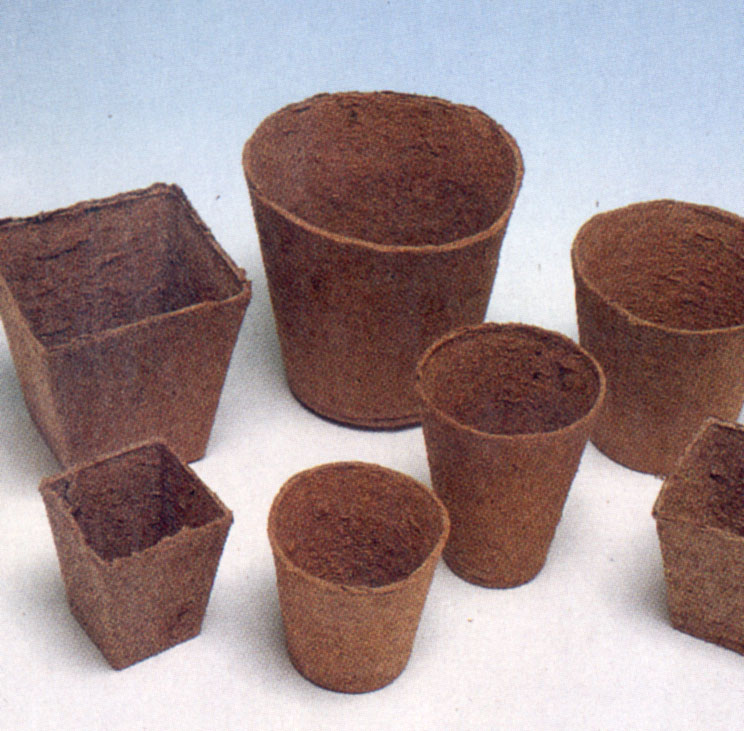 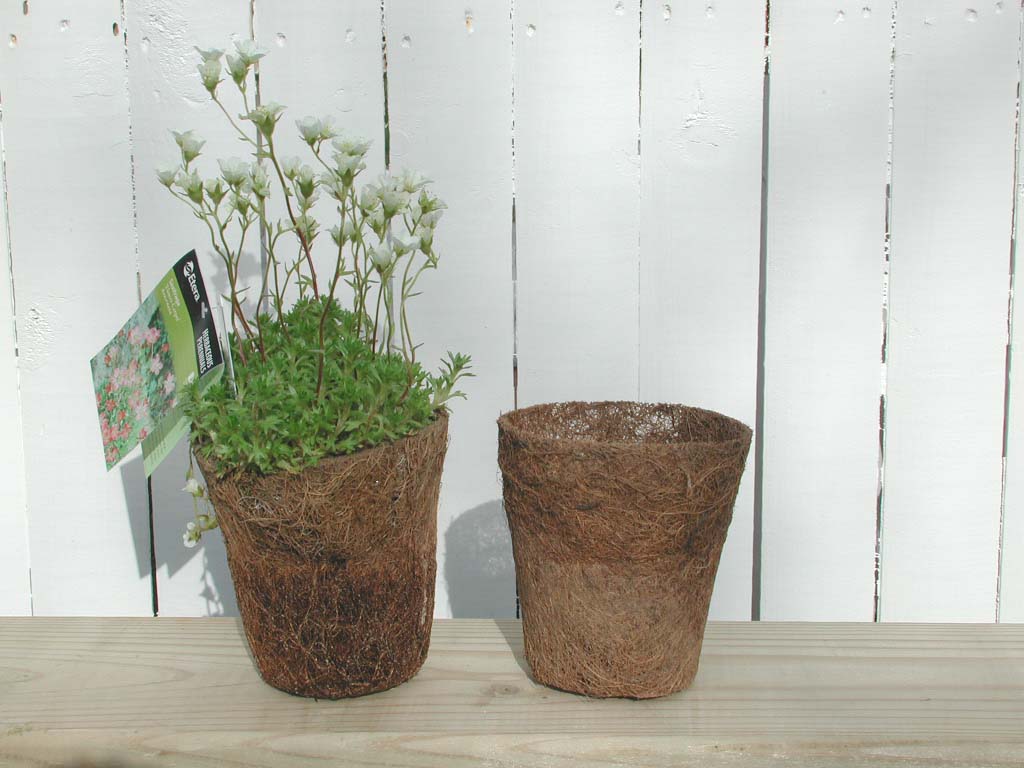 Coir pot
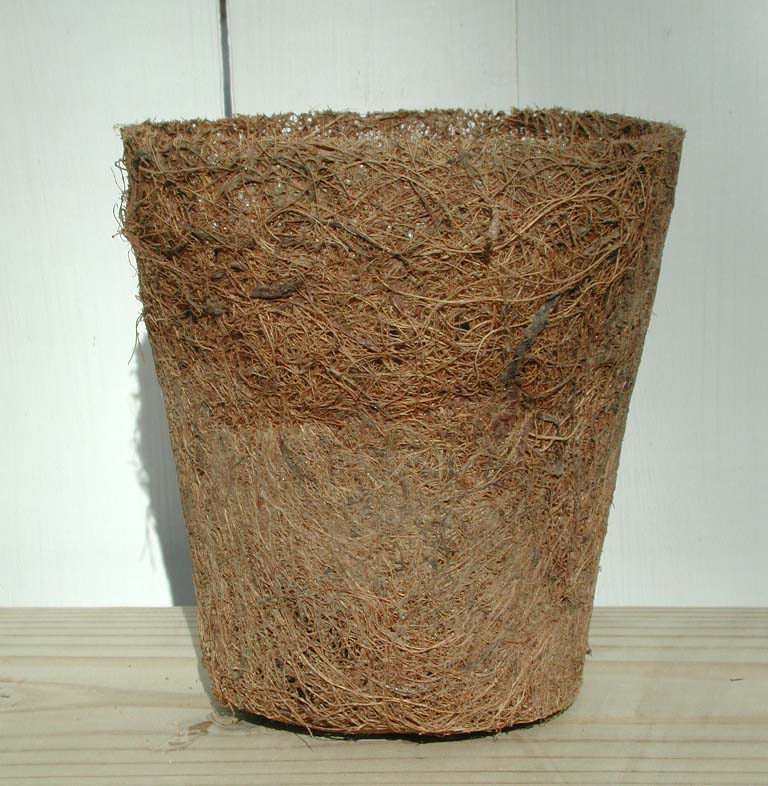 Coir pot
Environmental Factors in Plant Prop.
Speciality containers:
Peat pots - “Jiffy” pots and “Ellepots”
Seedlings
Rooting cuttings
Expanded foam = oasis
Rooting cuttings
Hydroponics
Rockwool
Rooting cuttings
Hydroponics
Polyethylene bags : rare in US but inexpensive
Grow-bags (often impregnated with copper)
Expanded Jiffy peat pellets for seedlings or cuttings
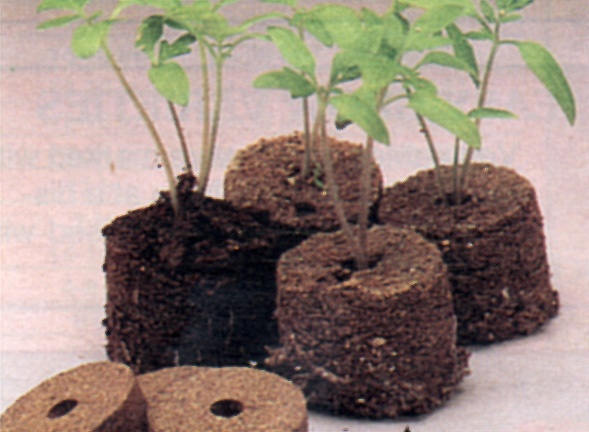 Expanded larger-size Jiffy peat pellets for seedlings
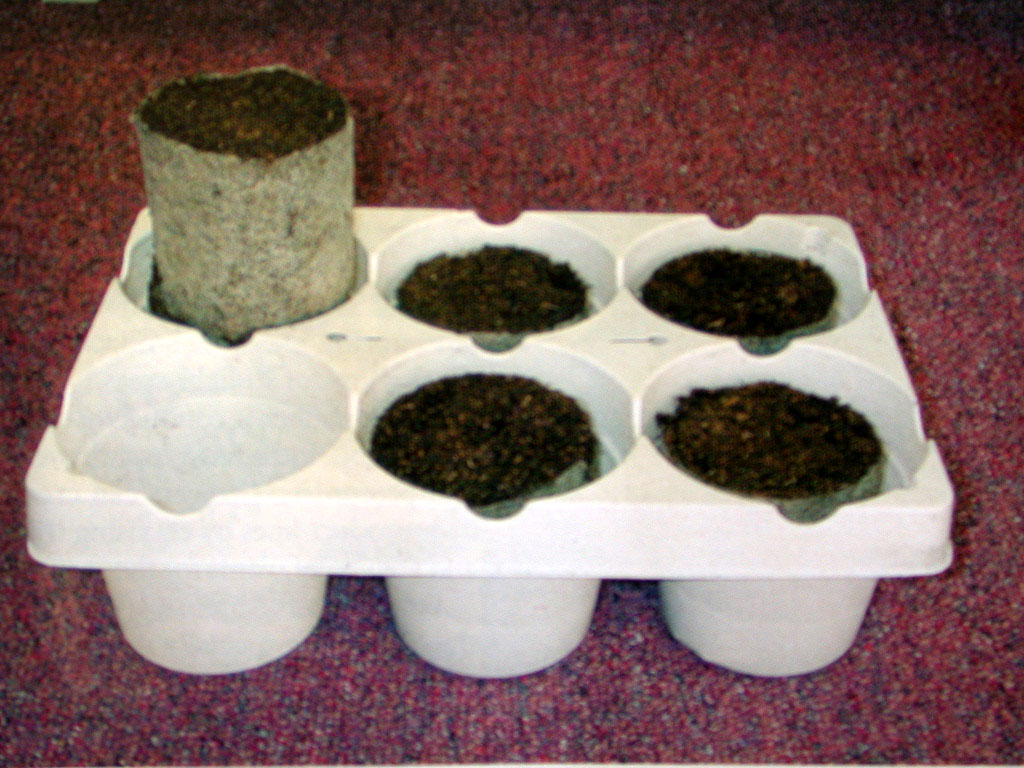 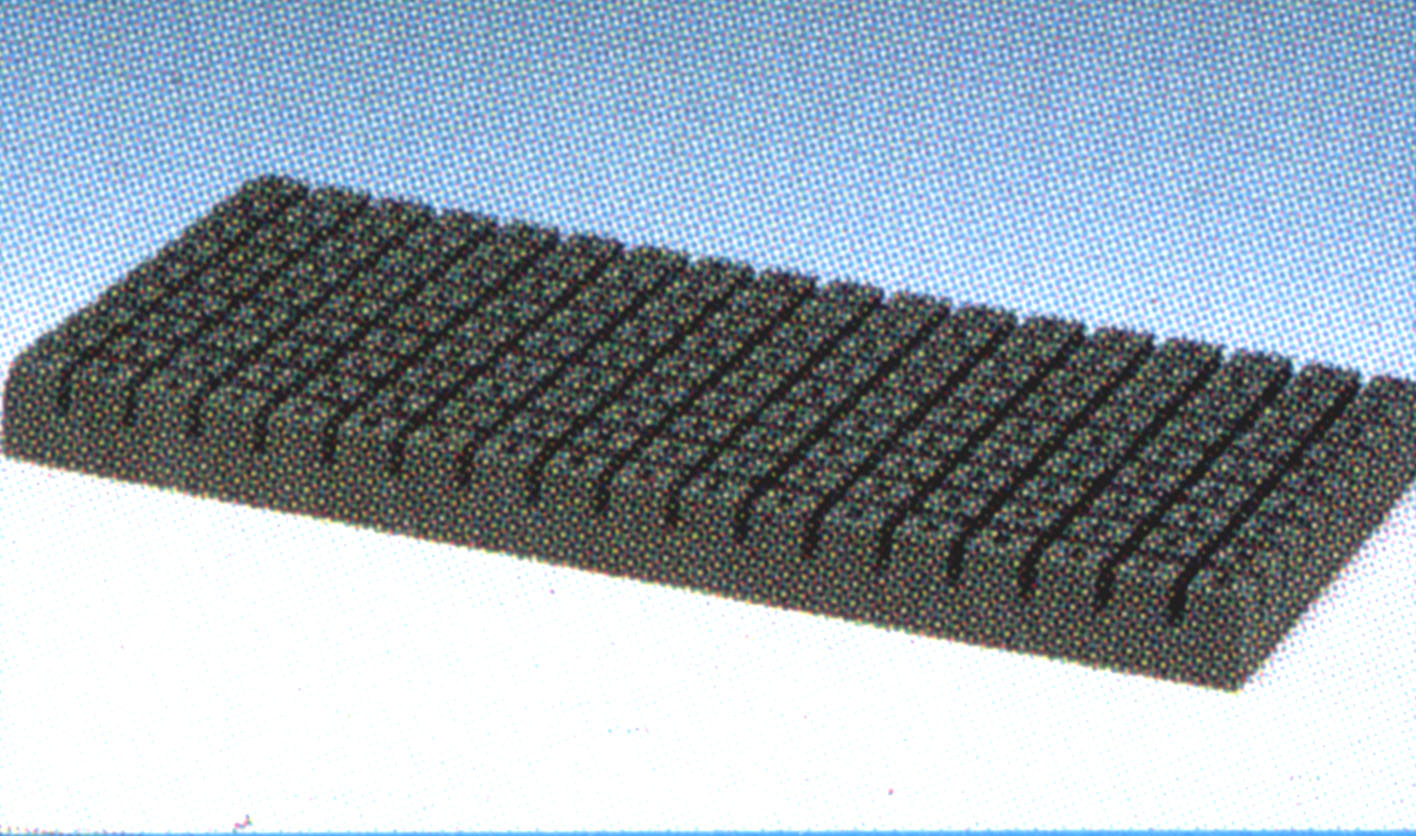 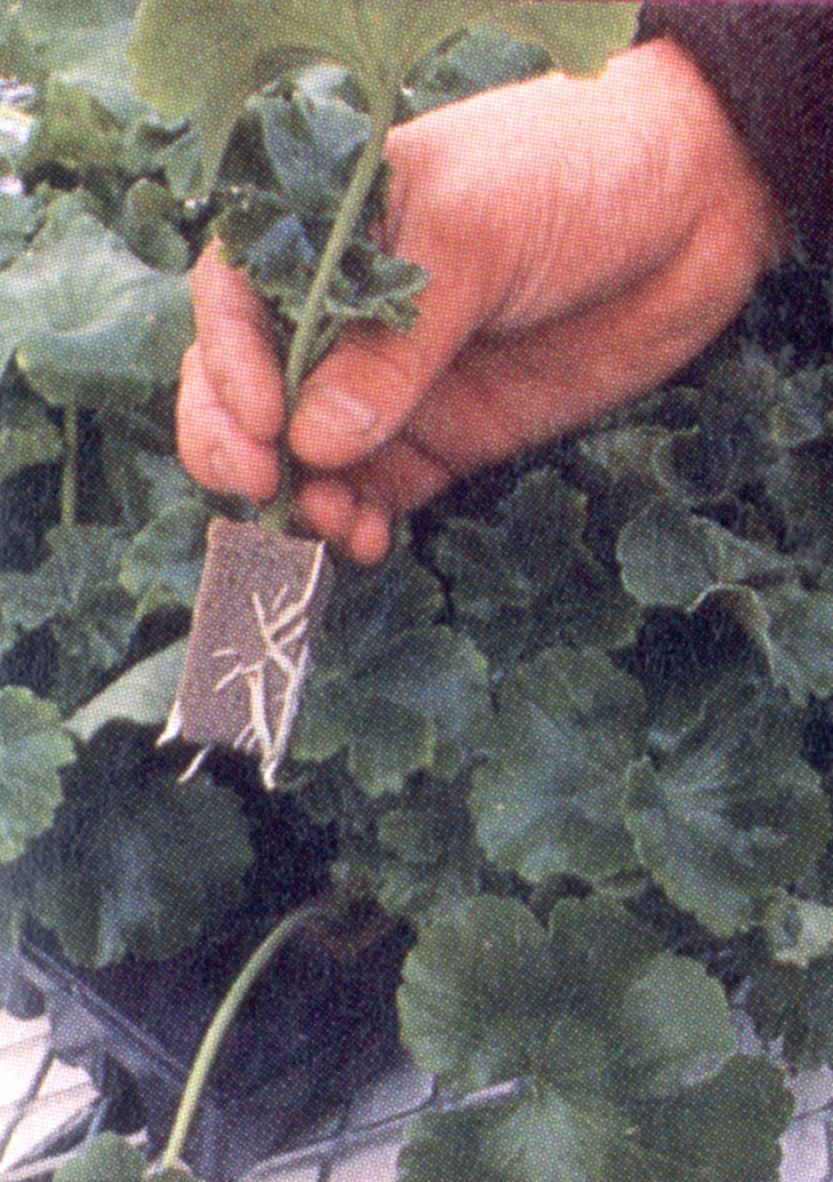 Oasis rooting medium
Rockwool cube and rooted poinsettia cuttings
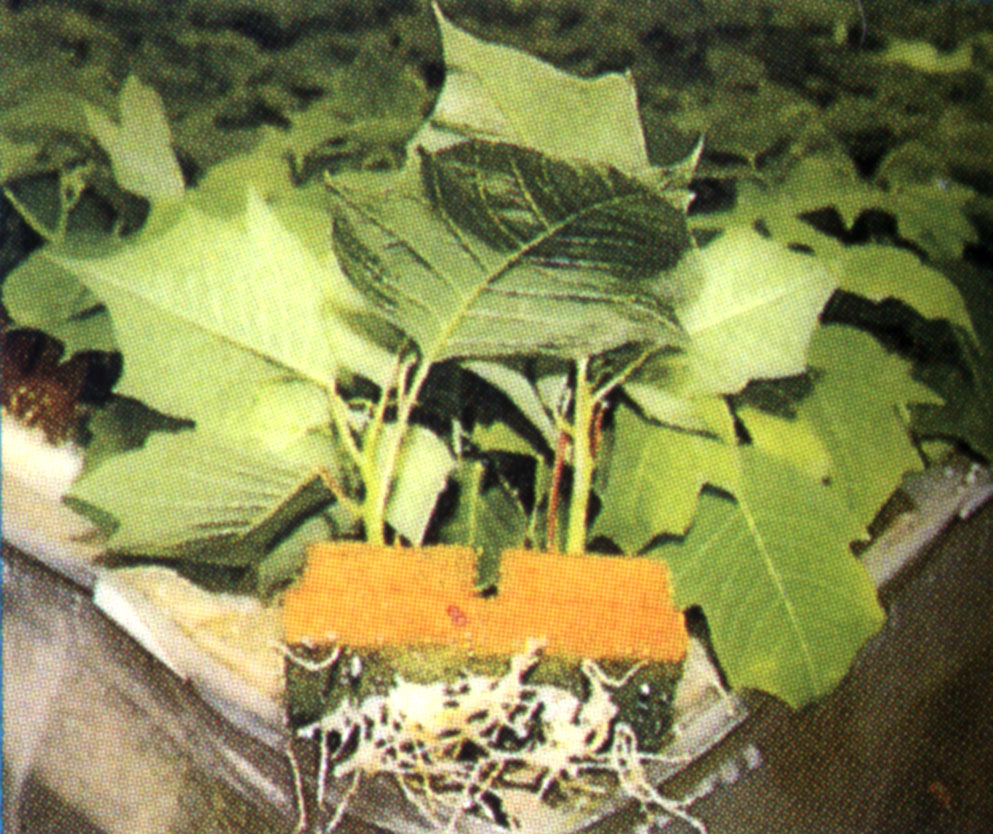 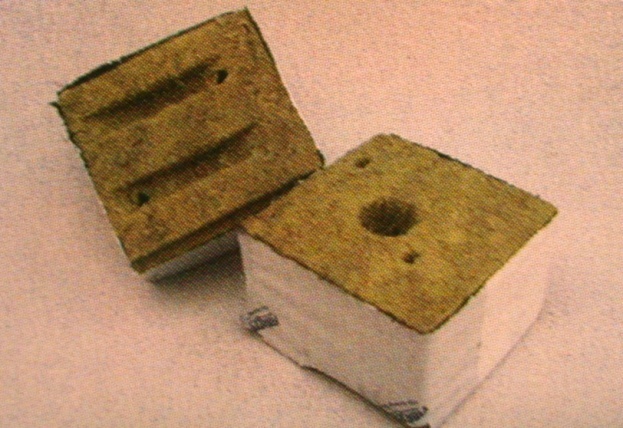 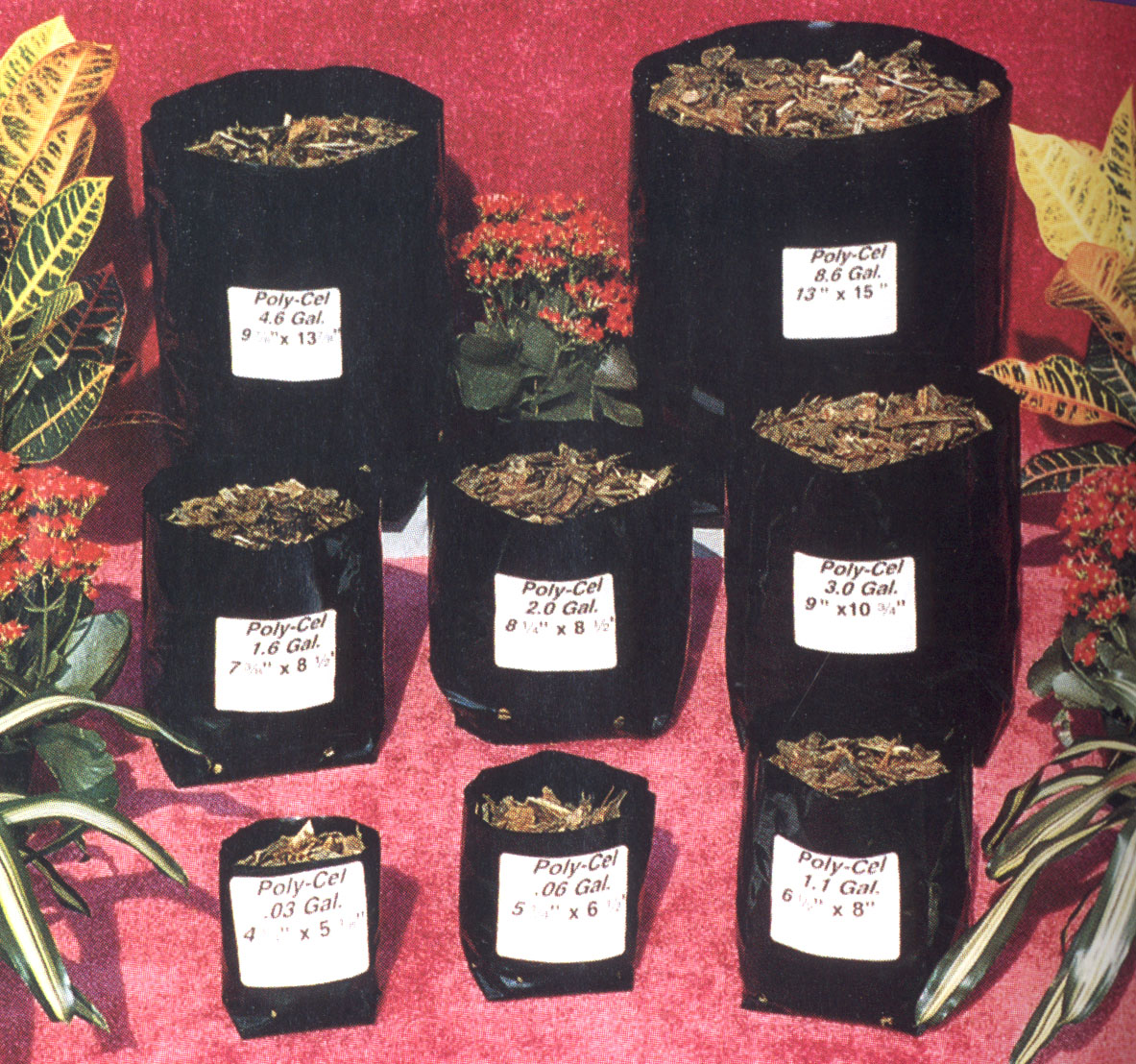 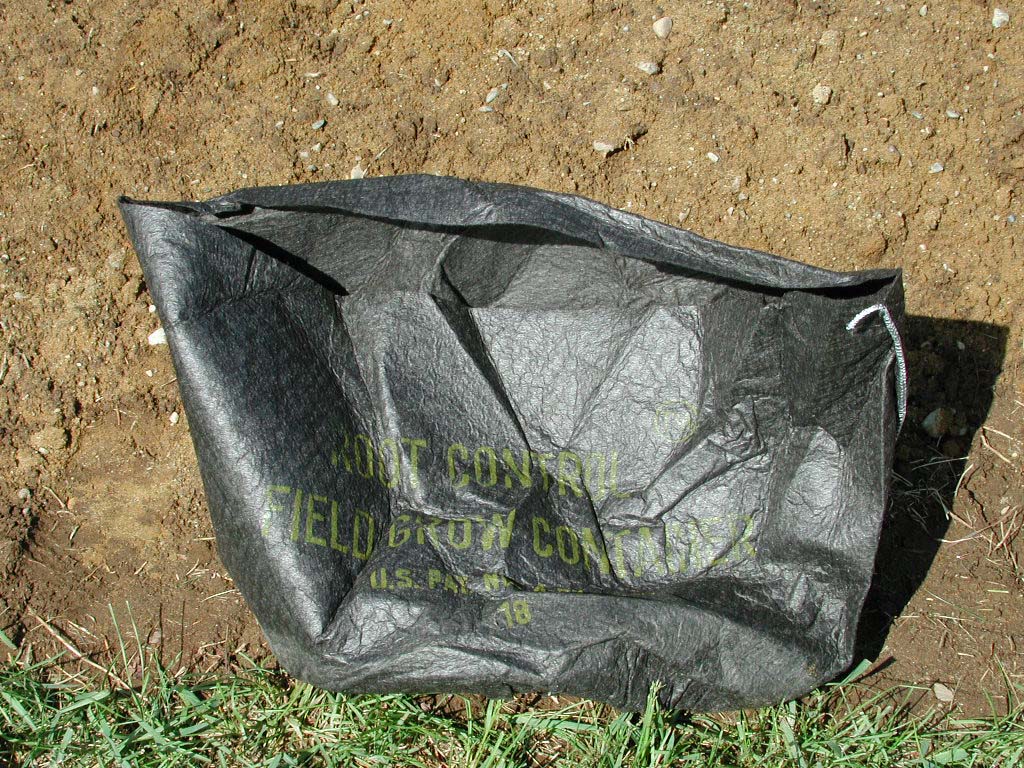 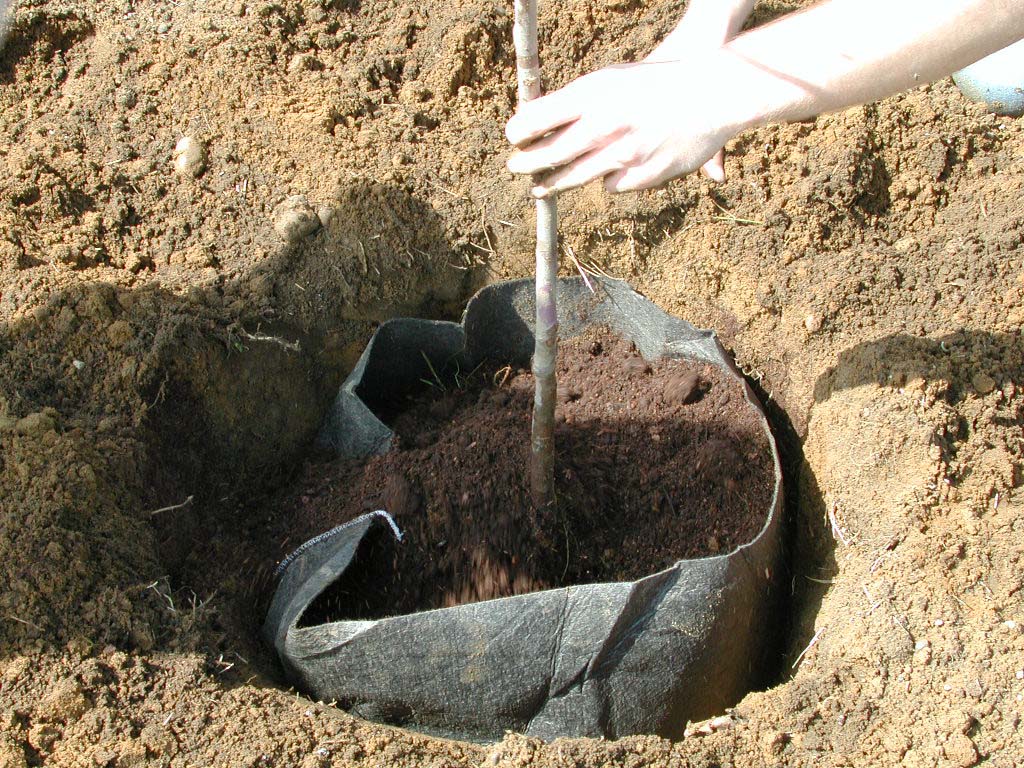 Environmental Factors in Plant Prop.
Edaphic factors (root zone)
Media
firm and dense
consistent volume (wet or dry)
highly decomposed (reduces shrinkage)
easy to wet and moisture retentive
sufficiently porous (allow excess to drain)
free from weed seeds, nematodes, pathogens
Environmental Factors in Plant Prop.
Media (continued)
low salinity
capable of steam pasteurizing or chemically treating
high CEC for retention of nutrient
consistent quality
readily available
reasonable cost
Environmental Factors in Plant Prop.
Components
Organic: 
peat
bark
sphagnum moss 
coir 
compost
composted rice hulls
Environmental Factors in Plant Prop.
Components
Inorganic: 
( mineral components for drainage and aeration)
Sand
Perlite
Vermiculite
Calcined clay
Polystyrene
Rockwool
Environmental Factors in Plant Prop.
Soil:  seldom used- variable, heavy

Sand: 
typically quartz rock
heavy
no nutrients
no CEC
no pH buffering
easy to steam sterilize/pasteurize
Environmental Factors in Plant Prop.
Peat
Remains of marsh, bog or swamp vegetation
partially decomposed
Can have weeds, insects, pathogens
Types:
Peat moss - least decomposed, tan/brown, high water retention, highly acidic (≈3.5), some nitrogen
peat humus- advanced decomposition, dark brown, low water retention, highly acidic, more available nitrogen
Expensive and limited supply
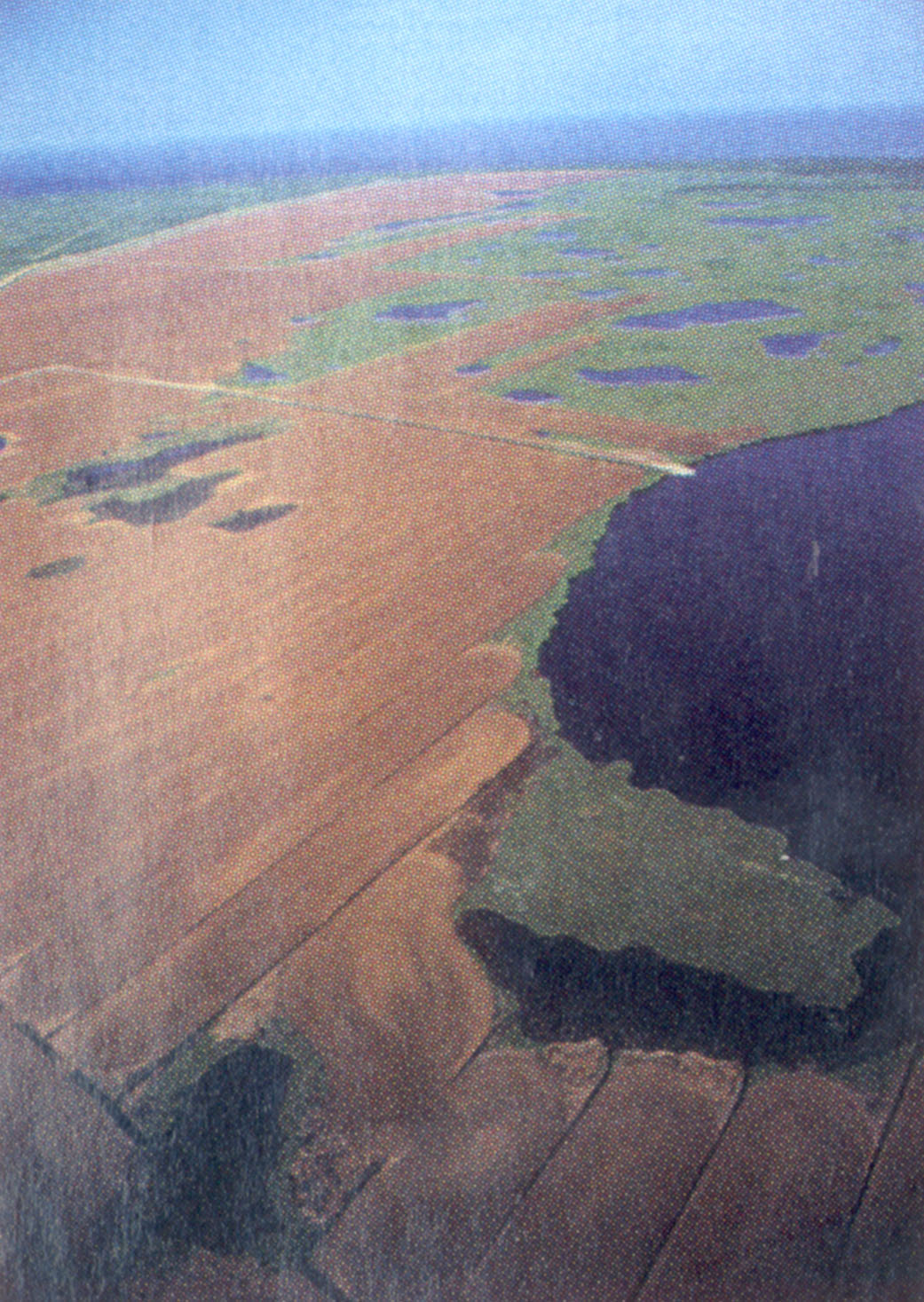 Peat bog in Canada
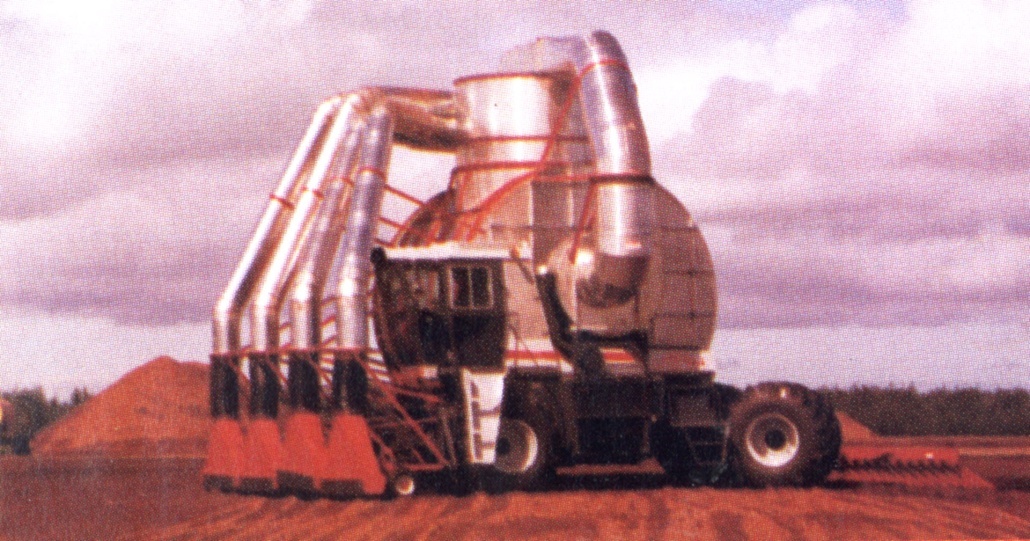 Harvester
Peat harvesters at work
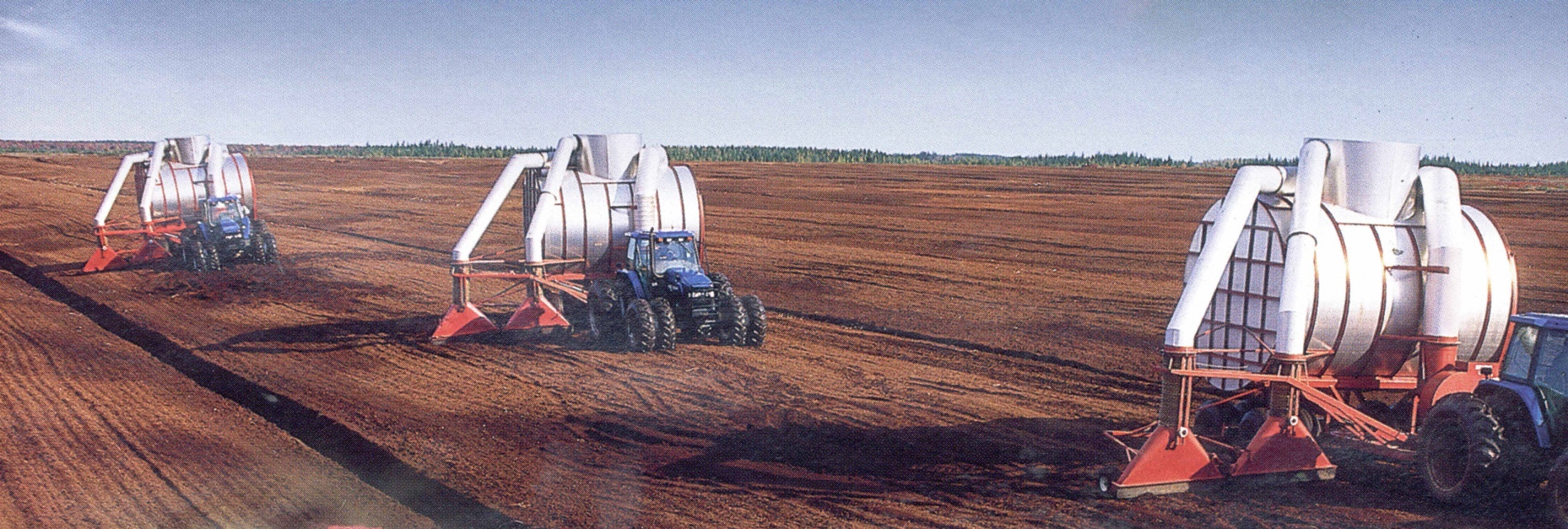 Environmental Factors in Plant Prop.
Sphagnum moss peat
Dehydrated plants of the genus Sphagnum
Pathogen-free
Light weight
High water retention
Highly acidic
Fungistatic properties
Desirable medium
Environmental Factors in Plant Prop.
Vermiculite
Hydrated magnesium-aluminum-iron silicate
Tan in color
Lightweight
Good pH buffer
High water retention
High CEC
Available nutrients (Mg & K)
Sterile (heated to 2,000F)
Use a dust mask and moisten when mixing!!
Environmental Factors in Plant Prop.
Perlite
Silicaceous materials (volcanic)
White in color
Lightweight
Moderate water retention
No buffering capacity
No CEC
No nutrients available
Increases aeration in mix
Sterile (heated to 1,400F)
Can release fluoride
Use a dust mask and moisten when mixing!!
Spider plant (fluorine sensitive)
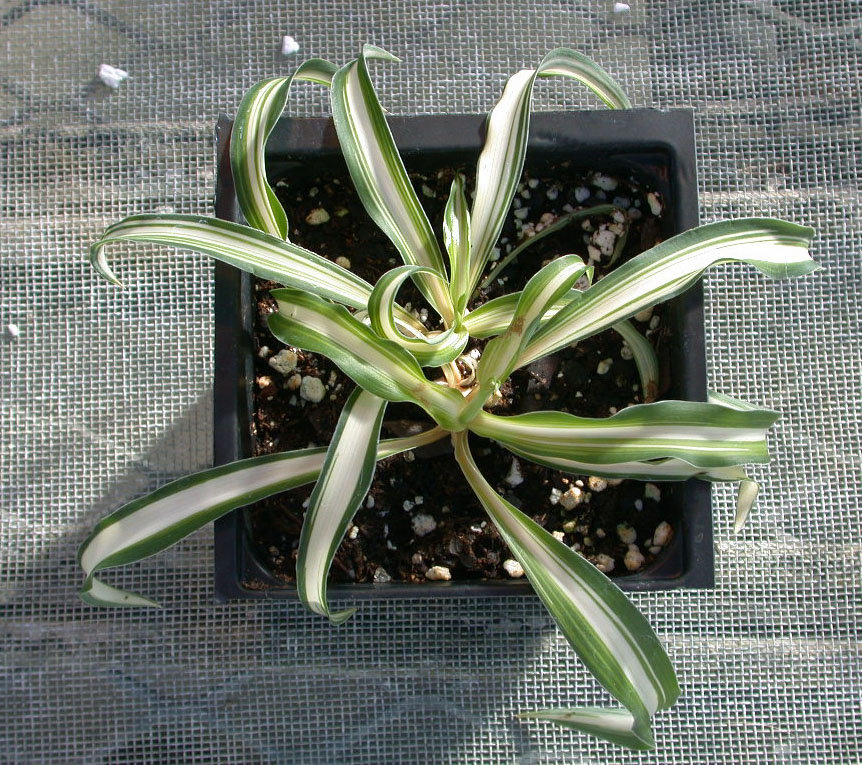 Environmental Factors in Plant Prop.
Calcined clay (Turface®)
Retains water
Heavy but adds stability for field containers
Sterile (heated)
Pumice	
Volcanic
Provides aeration and drainage
Regionally used (Hawaii)
Environmental Factors in Plant Prop.
Shredded bark
Softwood 
Fir, pine, hemlock
May contain phenols, resins, terpenes & tannins
Must be composted
Low pH (acidic)
Hardwood
Oak and maple
Must be composted
High pH (basic)
Environmental Factors in Plant Prop.
Synthetic plastic aggregates
Polystryrene “peanuts”
Polyethylene chips
Compost:  product produced from the biological decomposition of bulk organic wastes under controlled conditions
Typically high in salts
Variable
Environmental Factors in Plant Prop.
Preplant amendments
Dolomitic limestone
Wetting agents (surfactants)
Fertilizer
Peat-lite mixes
Peat & perlite
Peat & vermiculite
Developed at Cornell University in mid-1960’s
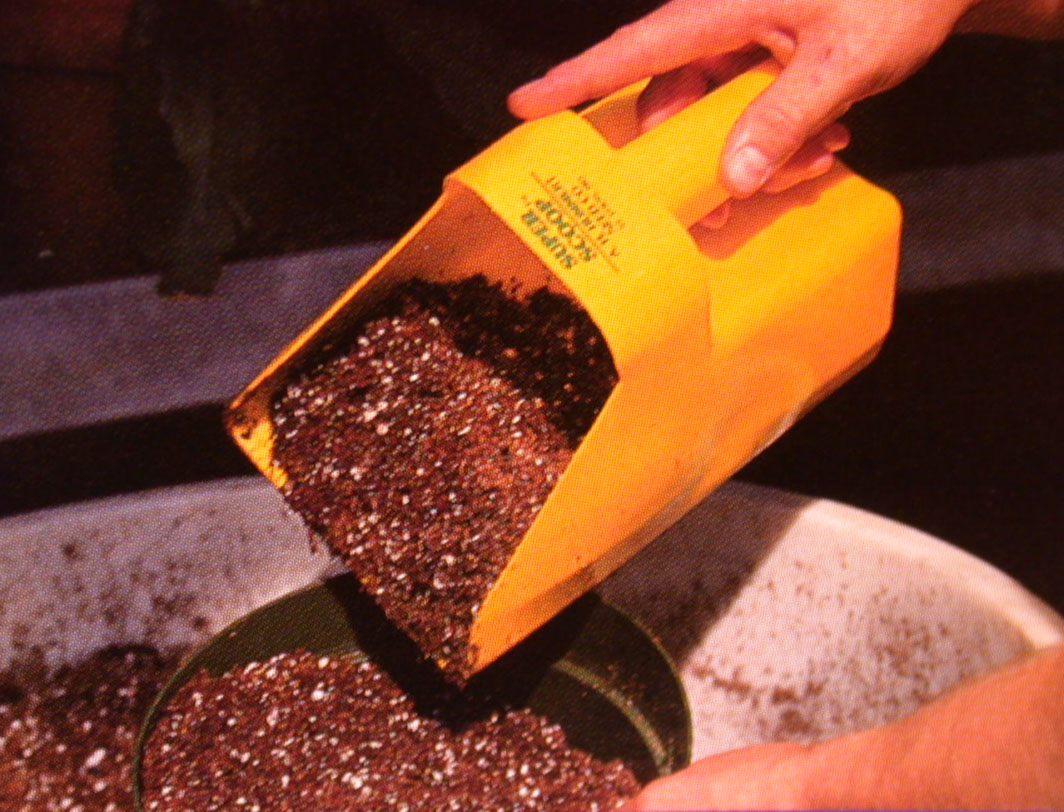 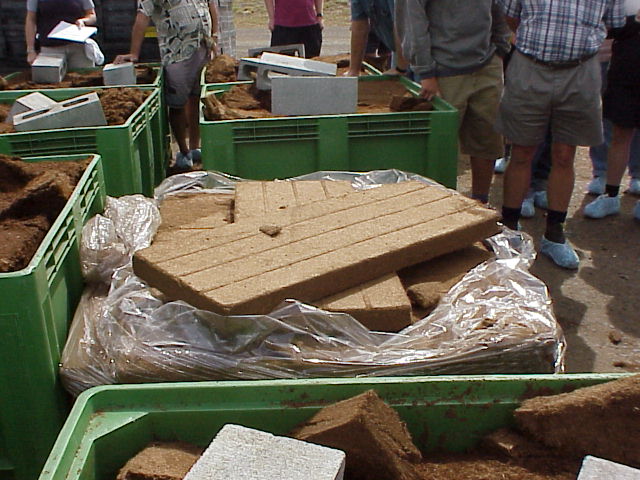 Coco Peat – a compressed coconut fibre which is widely used as a peat substitute
Selecting Ingredients for Media
Simplicity of the mix formula
Complex mixes are difficult to prepare;
The complexity often leads to mistakes;
KISS – Keep it Simple Stupid
Examples of commercial prop mixes
1 part peat	:	1 part sand
1 part peat	:	1 part perlite
1 part peat	:	1 part vermiculite
1 part peat	:	1 part pine bark
1peat   :   1 perlite  : 1 vermiculite
Environmental Factors in Plant Prop.
Nutrition
Fertigation - liquid fertilizers
Only fertigate crops using plastic/PVC piping!
Controlled-release (slow-release)
Resin-coated = Osmocote
Sulfur coated
Slowly soluble = MagAmp and Urea formaldehyde